Glasgow Motivational Wellbeing Profile
Where to find it
Everything you need to complete the GMWP is in the folder seen below. 








Please make sure that you save a copy of the forms, excel and documents you use. Do not edit any of the originals in the folders, these are templates for everyone.
Step 1.
Use the link in the GMWP folder to access the forms questionnaire, this is the questionnaire pupils complete. Make a duplication for each class . You can create a QR code from the forms they can scan to access the questionnaire. Click the Collect responses  button, the the QR button and  it will create a QR code, click downloand. Then open this on the screen
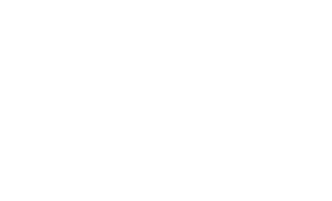 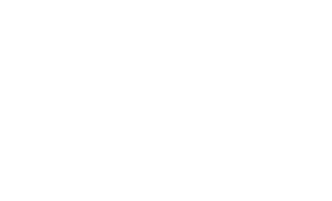 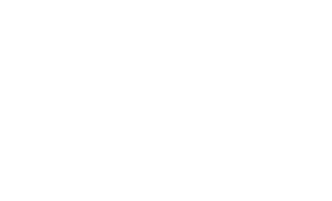 Step 2.
Pupils should complete the questionnaire digitally where possible as this is easier for analysis, although paper copies can be used if needed. The questionnaire can be completed on laptops or phones. 

Pupils must answer questions about their wellbeing and motivation in  your class, this should take around 5 minutes but let the pupils take as long as they need. There is a power point slide in the folder you can have on screen to help remind pupils about what they are to do.
Step 3.
Once you have collected all your responses create an excel spread sheet of the results .  To do this click the responses button, then click open in Excel.
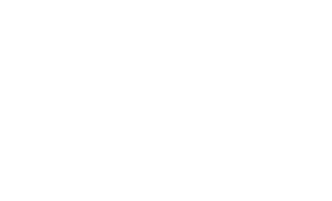 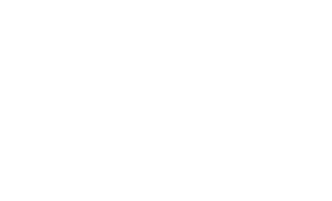 Step 4.
Your Excel spreadsheet should look like this, I recommend putting the names into alphabetical order as this will help with the post analysis.  You can do this by pressing on the drop down in the names column.
Step 5.
Open the GMWP analysis excel document, make sure  you are on the tab that says Point A RAW RESULTS. Copy all the data from the forms excel and paste it into the GMWP analysis excel.  Now you can look at pupils results and identify any low scores. 

If you click on the very top left-hand box, it will highlight the entire worksheet for you.
Step 6.
There are different charts to help with analysis, which can be found on the tabs at the bottom. This helps you identify any pupils who’s wellbeing and motivation is low and specifically what area they are lower in.  Some of the tabs are for reviewing difference/ changes once the B data is added at a later point.
Step 7.
How you wish to utilise this data is entirely up to you, you may wish to: 
Have conversation with pupil to discuss ways to support them 
Implement an intervention
Offer additional responsibilities in the class to help develop agency. 

This stage is completely up to you as their class teacher, sometimes just the knowledge of how the pupil is feeling is helpful for both them and us. 


Leave a period of time before collecting the B set of data, where it can be assessed if any changes or differences occurred with pupils' motivation and wellbeing.  To do this just repeat all the steps except stage 5 where you will copy the results into Point B RAW RESULTS.